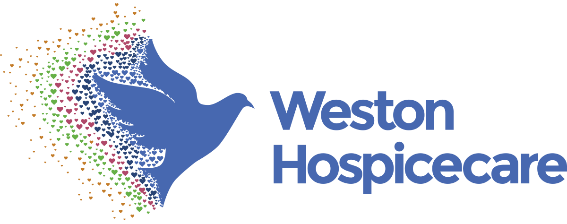 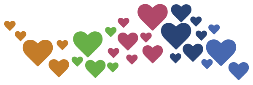 Hospice UK 2021 National Conference“A New World”Changing The Landscape In End of Life Care
Feedback from:
Paul Winspear, Chief Executive
Mark Flower, Director of Communications & Fundraising
Dr Fiona Chiplen, Consultant
Kathryn Glawe, Hospice Community Nurse Specialist
Jen Wakefield, Family Support Team Manager
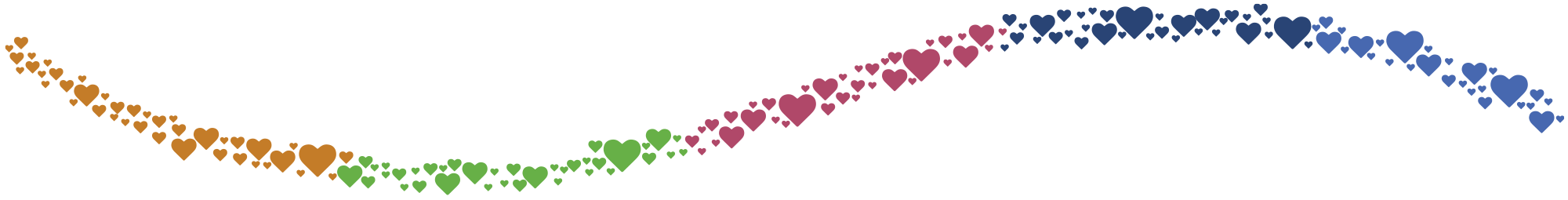 Jackson-Barstow House, Uphill | westonhospicecare.org.uk | Registered Charity No. 900328
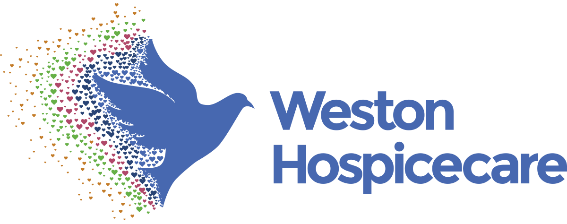 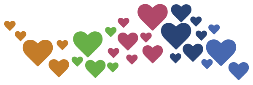 Overall Themes
End Of Life Care Workforce
Widening Access To Hospicecare For People With Non-Malignant Conditions
Collaborative Working – Including Mergers & Partnership Working
Hospice At The Heart Of The Community
Gender Inequalities in Hospice Care
Integrated Care Systems
Post Covid Landscape
Use of Language
Equality & Diversity in Hospice Care
Transitional Hospice Care
Planning Ahead
Bereavement QI Project
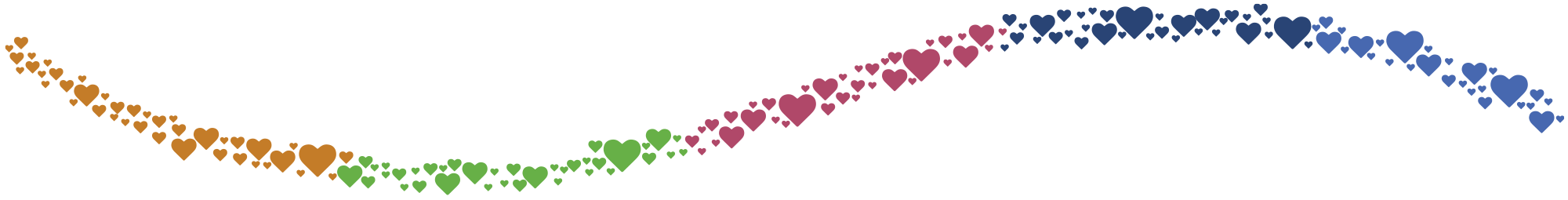 Jackson-Barstow House, Uphill | westonhospicecare.org.uk | Registered Charity No. 900328
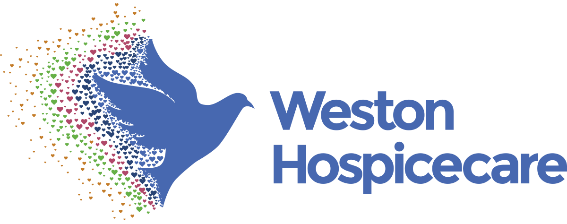 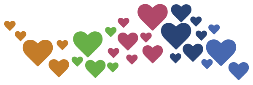 Impact of Covid
CovPall Study

Moral distress

Strategies to manage distress
Healthy vs. unhealthy
Individual, organisational

Moral comfort

Extra-ordinary MDT meeting
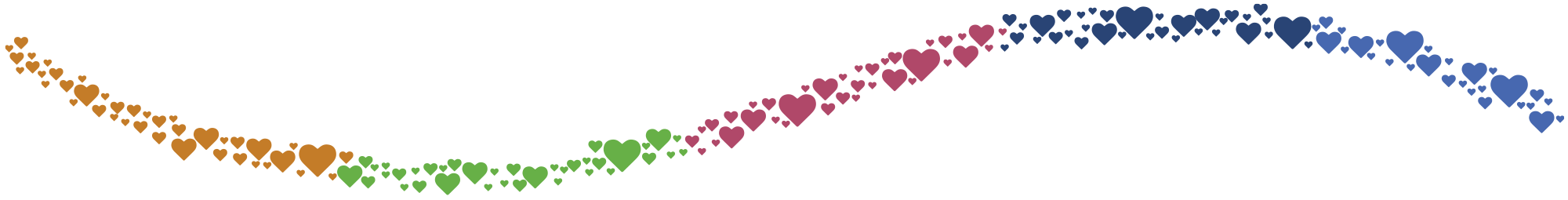 Jackson-Barstow House, Uphill | westonhospicecare.org.uk | Registered Charity No. 900328
[Speaker Notes: Fiona]
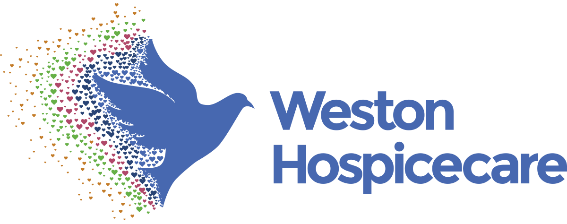 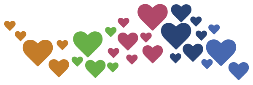 Lack of resources/ Workforce challenges
Collaborative working

Different roles

Accessing education
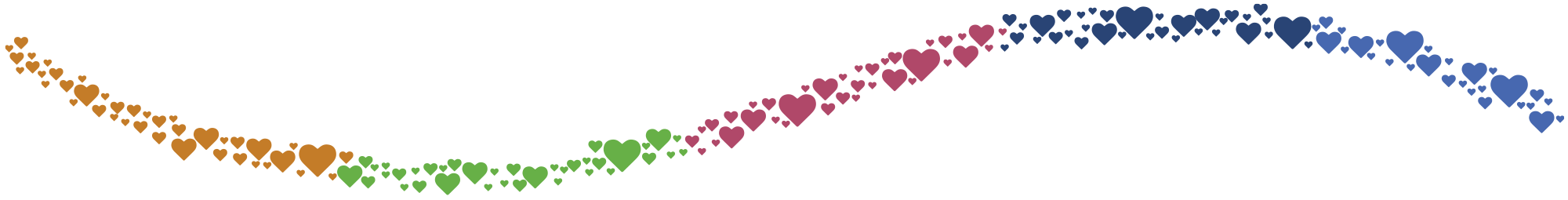 Jackson-Barstow House, Uphill | westonhospicecare.org.uk | Registered Charity No. 900328
[Speaker Notes: Fiona]
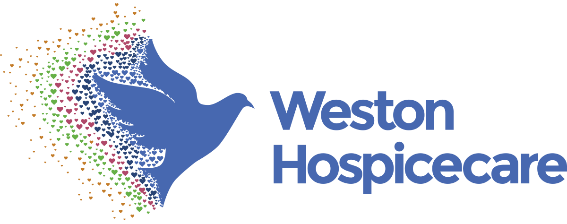 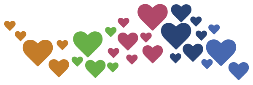 Equality and Diversity
Inequality 

Are we doing enough?

CovPall survey – themes 
Disproportionate impact of restricted visiting
Compounded communication challenges
Unmet religious and faith needs
Mistrust of services
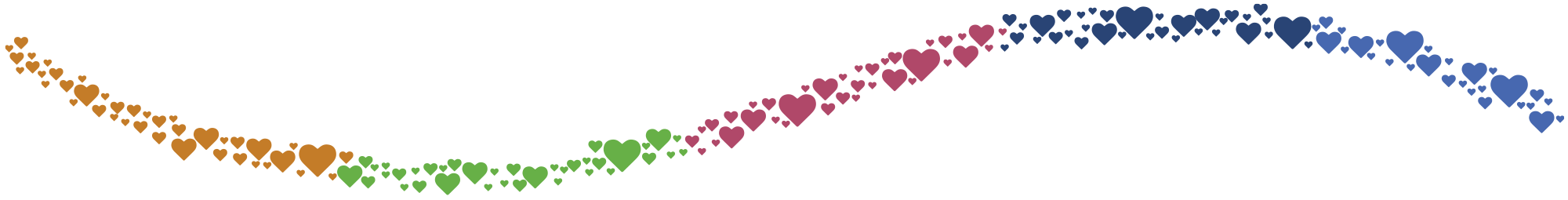 Jackson-Barstow House, Uphill | westonhospicecare.org.uk | Registered Charity No. 900328
[Speaker Notes: Fiona]
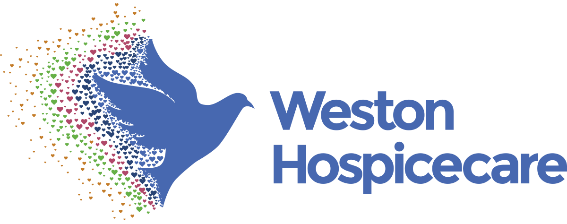 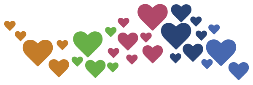 The language we use
In general
Think about how we describe people
Non-judgemental
Fair and equitable
Making people feel worthy and valued

More specifically
Collaborative approach with patients, eg to falls management
Delirium
Dementia
Eye donation
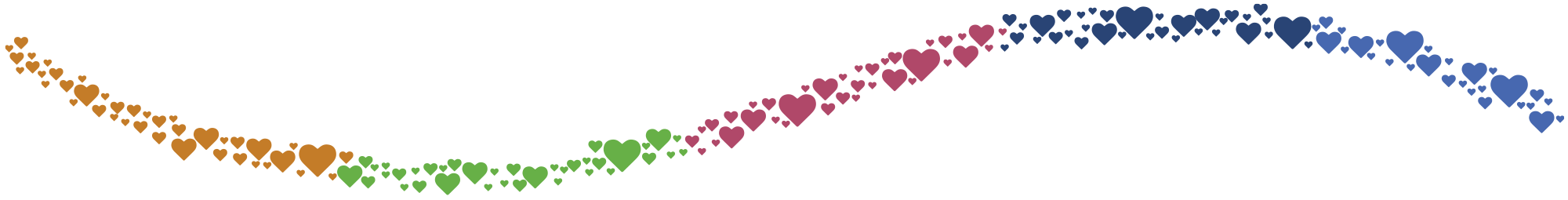 Jackson-Barstow House, Uphill | westonhospicecare.org.uk | Registered Charity No. 900328
[Speaker Notes: Fiona]
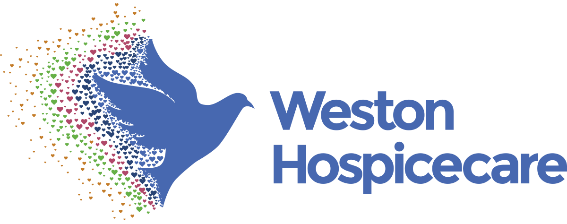 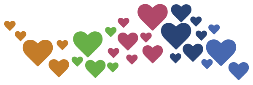 Contemporary Reflections on our workforce world
Aims for improved recruitment and opportunity as an Physician Associate (PA)nurse in UK hospices.
Key learning 1 – Bridging the gap between the medical and nursing team.

Key Learning 2- increased training opportunities

Key Learning 3-  need for clinical supervision

Key Learning 4- GMC regulation for PA end of 2022.
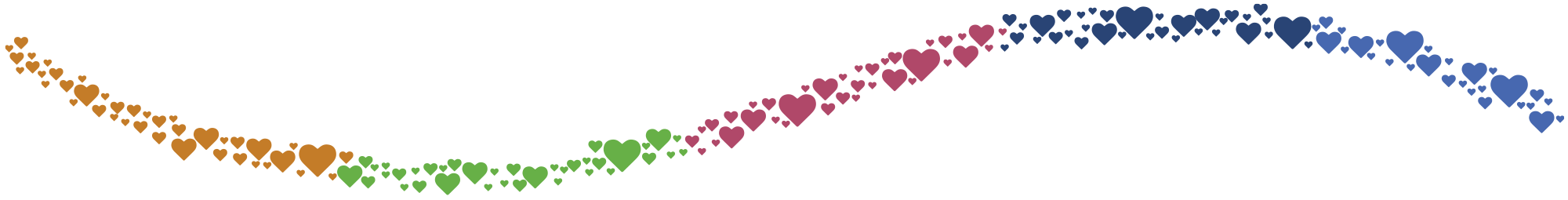 Jackson-Barstow House, Uphill | westonhospicecare.org.uk | Registered Charity No. 900328
[Speaker Notes: Kathryn]
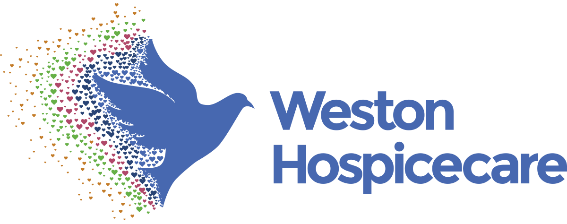 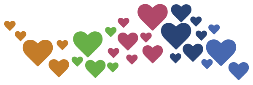 Improved Access Through Collaborative Working – The Shared Liver Project, St Lukes Hospice

Key learning 1 – Improvement in QOL for patient through extensive management and leading up to transplant.

Key Learning 2- Close monitoring of diuretics and Improved access to paracentesis 

Key Learning 3- Access to a One Response 24/7 advice line

Key Learning 4- Provision of equitable care pathways transferrable for other non-malignant diseases.
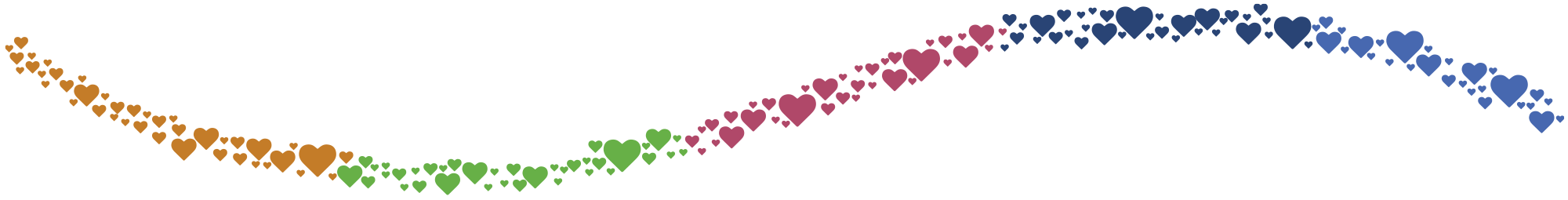 Jackson-Barstow House, Uphill | westonhospicecare.org.uk | Registered Charity No. 900328
[Speaker Notes: Kathryn]
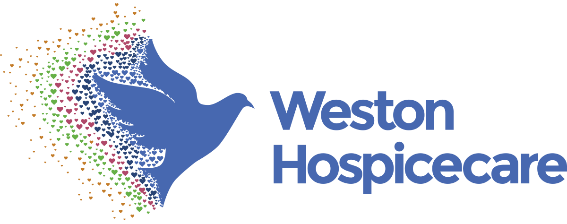 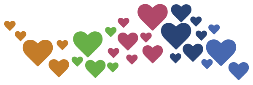 Widening access to Hospice Care for people with non-malignant conditions
Enabling care for Advanced Heart Failure. Heart failure does not have a clear illness trajectory. 
Key learning 1- Improve QOL by attendance of Heart Failure clinics and access to Day Hospice focus groups.

Key Learning 2 – Advanced Care Planning- discuss patients wishes

Key Learning 3-  Monitoring  and caution when withdrawing  medications at EOL.

Key Learning 4 – Community Protocols & deactivation of ICDs.
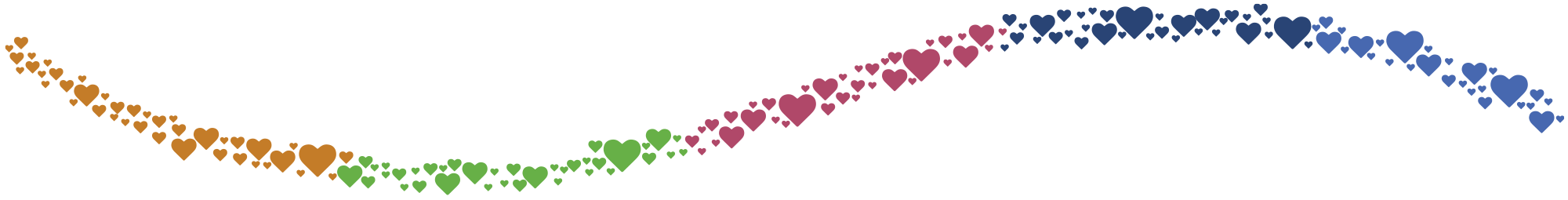 Jackson-Barstow House, Uphill | westonhospicecare.org.uk | Registered Charity No. 900328
[Speaker Notes: Kathryn]
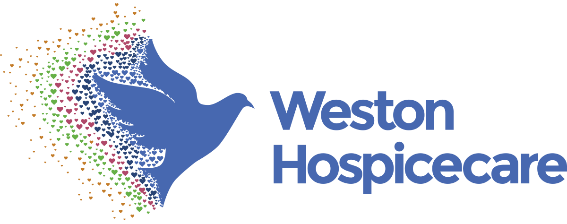 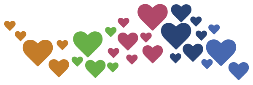 Hospice at the heart of the community

While trend of care is towards community, IPU bed utilisation needs to increase; HUK says IPU is key

New ICS (integrated care system) structures should be viewed as an opportunity, not a threat

Inequalities: are marginal groups hard to reach or just hard to listen to?

ICS: determine where best to exert influence, promote hospice sector & role, collaborate
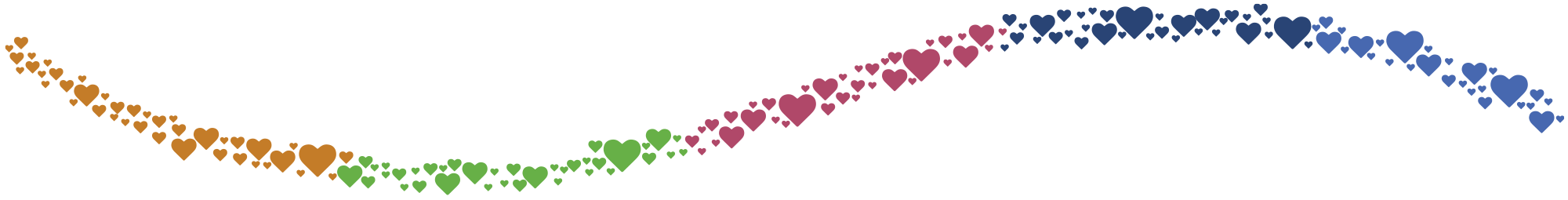 Jackson-Barstow House, Uphill | westonhospicecare.org.uk | Registered Charity No. 900328
[Speaker Notes: Paul]
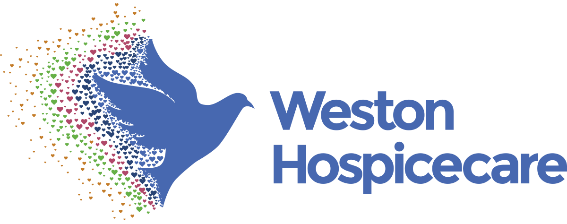 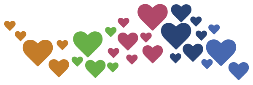 New ways of coordinating an end of life care workforce

Thames Hospice – Band 5 RNs are hard to recruit – identify HCAs with ability and ambition and develop them via NA training schemes to Band 4 to support RNs and relieve them of many existing tasks.

In-house education team delivers training program aligned to QCF level 3.
6 mths training
10 full days classroom & 3 self-study days
12 modules
Practical skills in classroom and on IPU
Submission of written work

Mentorship by RNs
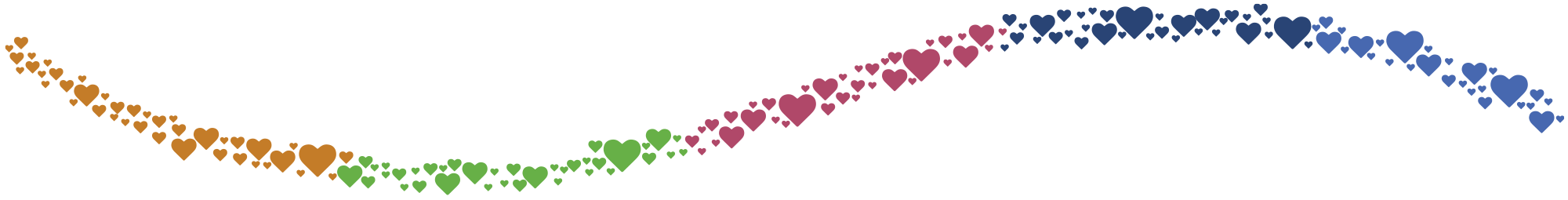 Jackson-Barstow House, Uphill | westonhospicecare.org.uk | Registered Charity No. 900328
[Speaker Notes: Paul]
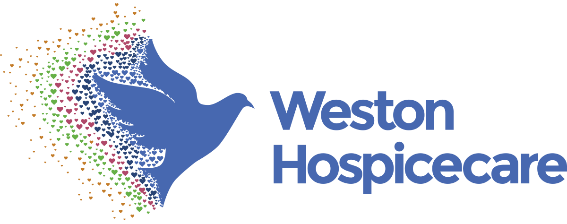 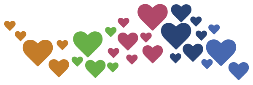 New ways of coordinating an end of life care workforce (2)

Thames Hospice – Medics 
Foundation Year (2 mths) – 5% of all posts in hospices
GP training posts (6 mths) – 25% of all posts in hospices

Consider 1-year fixed term clinical fellow post for medics (42 applicants / 10 short-listed)

Attractive to medics because gain more EOL care experience and explore career in palliative medicine

Medic assigned education supervisor and learning portfolio, encouraged to complete a QIP, skills and knowledge measured at start and end of placement
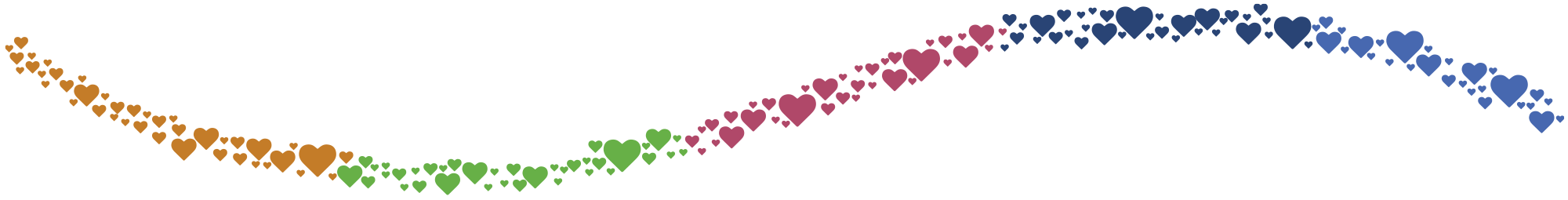 Jackson-Barstow House, Uphill | westonhospicecare.org.uk | Registered Charity No. 900328
[Speaker Notes: Paul]
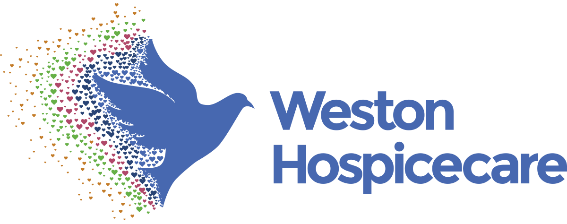 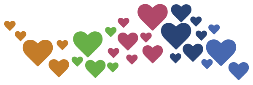 New ways of coordinating an end of life care workforce (3)

Highlands Hospice – link roles tend to be unevenly distributed

Use link roles to cover more specialties and rotate after 2 years

Incident reporting & follow-up helps to identify specialisations that would benefit from a link role.
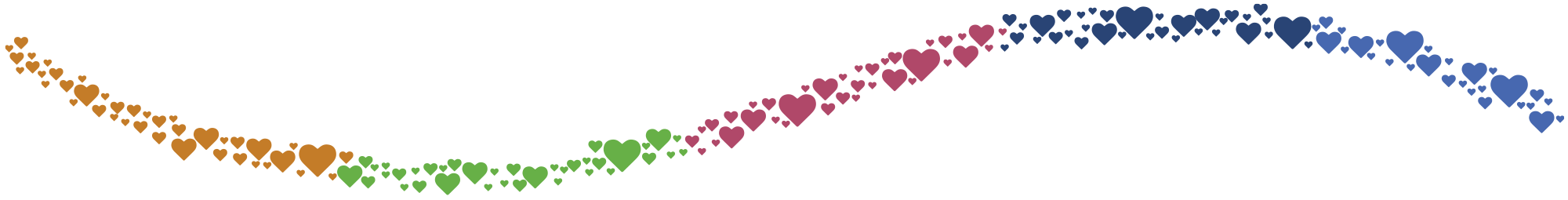 Jackson-Barstow House, Uphill | westonhospicecare.org.uk | Registered Charity No. 900328
[Speaker Notes: Paul]
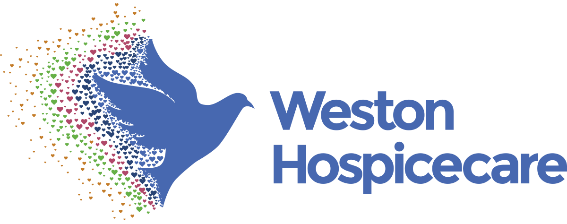 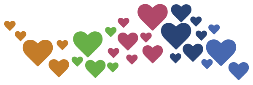 Mergers and partnership working

Do not under-estimate the complexity even when both sides are motivated

9 hospices working in partnership across Greater Manchester, each contributing 10k towards a highly skilled project manager (strategic alliance).
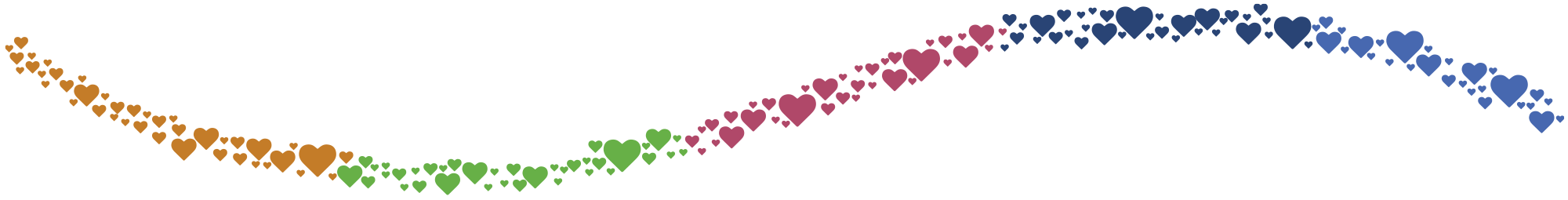 Jackson-Barstow House, Uphill | westonhospicecare.org.uk | Registered Charity No. 900328
[Speaker Notes: Paul]
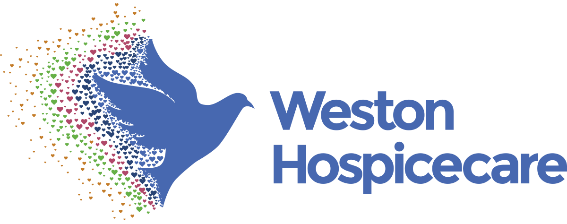 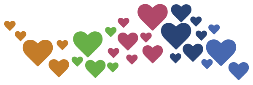 Are we seeing the end of inpatient care?

Session title deliberately provocative

80% of hospice care now delivered in the community

NHS long-term plan: we will reduce the historic divide between primary and community health services and we will boost out of hospital care

IPU care is a home from home

Difference between the abstract and hope of dying at home versus the reality

Sub-cutaneous injections administered by carers/family
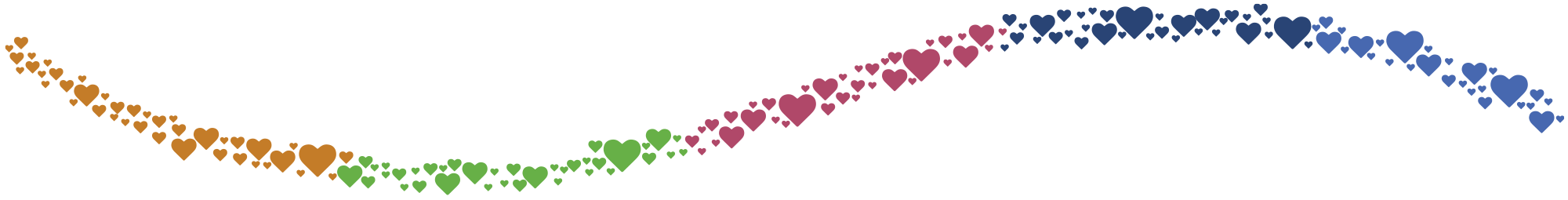 Jackson-Barstow House, Uphill | westonhospicecare.org.uk | Registered Charity No. 900328
[Speaker Notes: Paul]
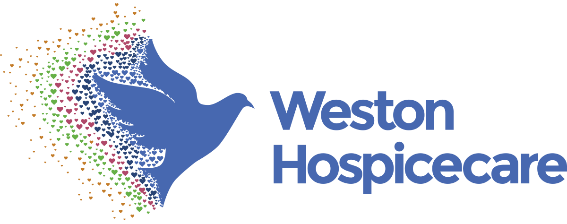 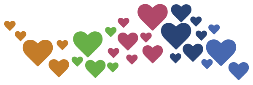 Enhancing support in the community

Integrated care – making positive impacts when it matters most
18 mth full funded pilot for 10pm to 8am (now 8pm to 8am): EOL visits, blocked catheters, symptom control, pain management, carer reassurance & support, verification of death, last offices
Visiting homes & care homes
1 x Band 6 RN / 1 x Band 3 support worker
Direct line to mobile 24/7: 88% of attendances within 30 minutes of call
Based at hospice building and supported by HCNS team
£61 for 1 hr night visit / £51 for 1 hr day visit – compares with £222/bed-day in acute trust (NICE website) & £3k per admission
Other data: cost of hospital bed for 1 day = £425 / cost of transportation to hospital £233
Need to upskill domiciliary care workers – 3 hospices & 1 council working collaboratively
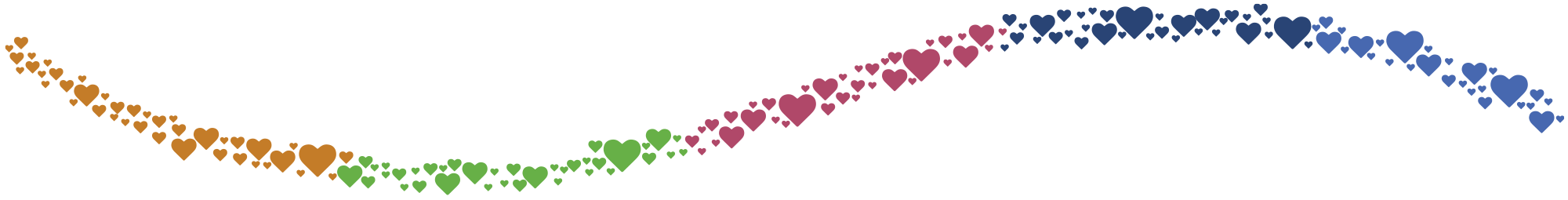 Jackson-Barstow House, Uphill | westonhospicecare.org.uk | Registered Charity No. 900328
[Speaker Notes: Paul]
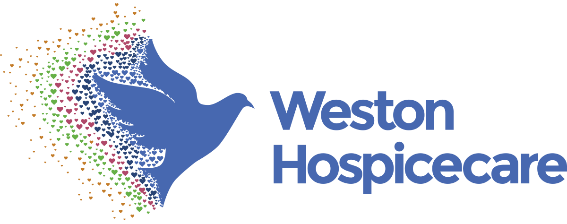 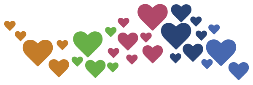 Navigating the Integrated Care System

ICS’ are still forming – 1 Apr 22 official start date

CCGs will no longer exist and commissioning will take place within the ICS

Budgets will be partially devolved to localities, closer to populations, and some control relinquished

ICS is more person-centred, holistic & empowering approach, i.e. the way we already do things! (key role for hospices)

ICS: system, place & neighbourhood

Collaboration is key building on assets & resources already in place
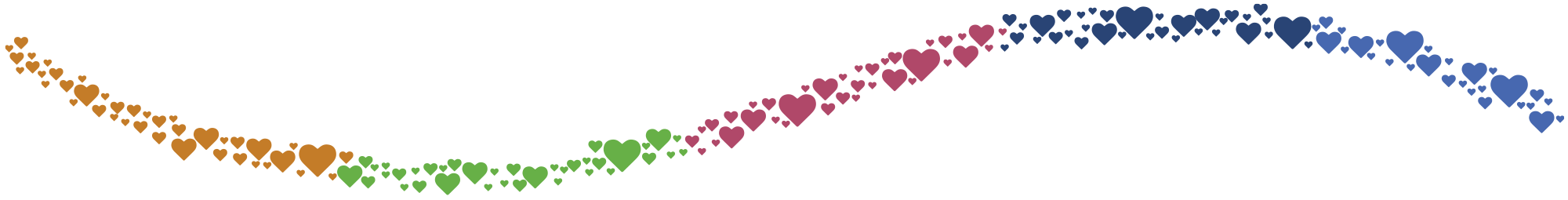 Jackson-Barstow House, Uphill | westonhospicecare.org.uk | Registered Charity No. 900328
[Speaker Notes: Paul]
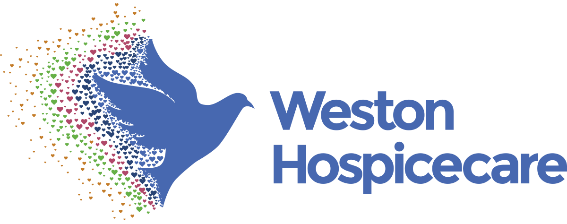 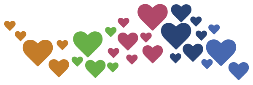 Transitions

Lengthier life expectancy for life limiting conditions diagnosed in childhood
Discordant maturation of brain systems
Under recognized psychological impact
Increase in physical and psychological problems for CYP if no or little transition
Expert Patients
Empowerment
Vital workers
16-30 age range (surprise!)
Difference between Children & Adult Hospice care
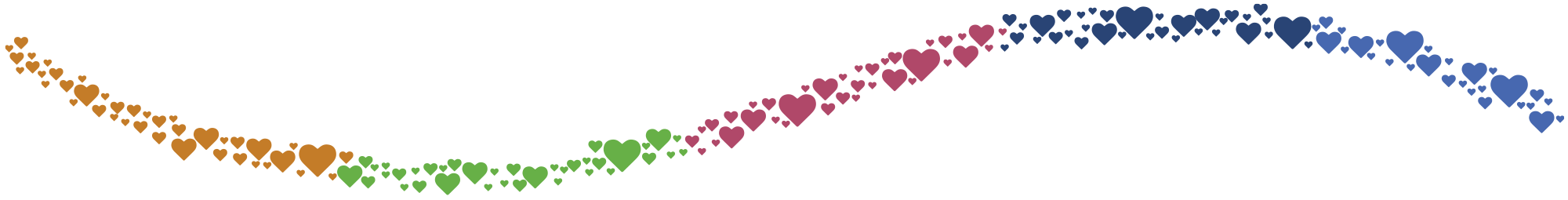 Jackson-Barstow House, Uphill | westonhospicecare.org.uk | Registered Charity No. 900328
[Speaker Notes: Jen]
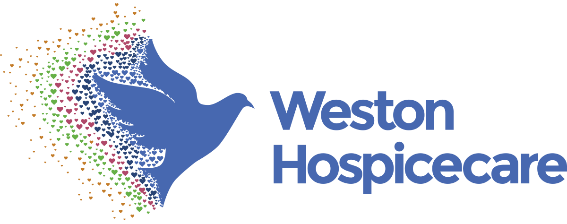 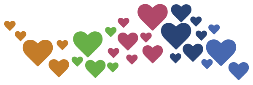 Planning Ahead

Helping the dying and the bereaved
Compassionate Communities
Frailty relevant to ACP conversations
The cLaD intervention
Covid Impact
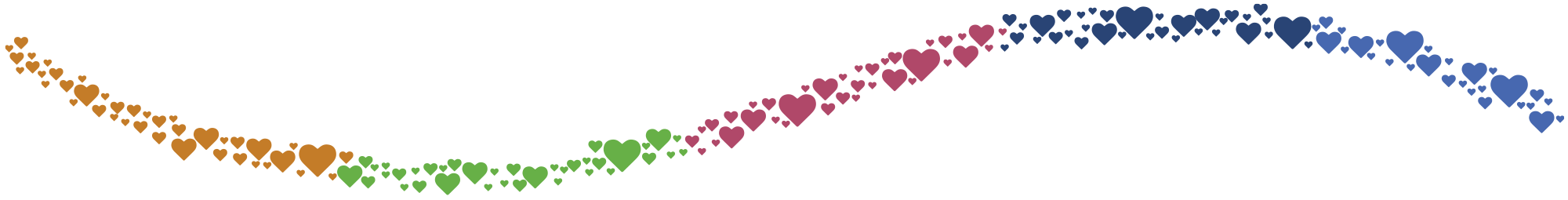 Jackson-Barstow House, Uphill | westonhospicecare.org.uk | Registered Charity No. 900328
[Speaker Notes: Jen]
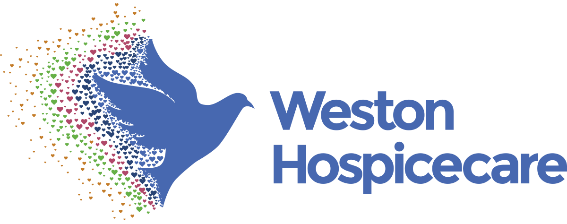 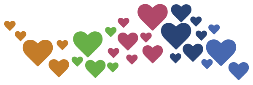 Mind the Grief Gap – Hospice UK QI Bereavement Project

What changed – response of Hospice UK
Post pandemic & legacy
Learning – Trust the process
Meeting the Gap
Capacity & Capability
Education & Skills
QI Methodology
What’s Next

Outcome Measures
Community Bereavement Support
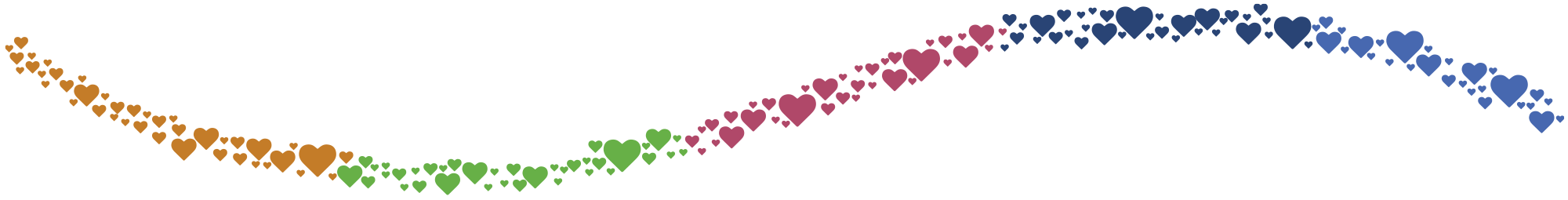 Jackson-Barstow House, Uphill | westonhospicecare.org.uk | Registered Charity No. 900328
[Speaker Notes: Jen]
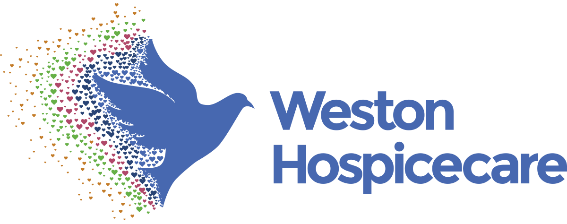 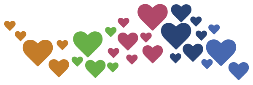 More About Communities

The Wigan Example

Targeted Responses
Citizens – NOT passive recipients
Socio-economic impact on healthcare
Last 1000 days of life
Asset based conversations
Place based integration
Demand Management
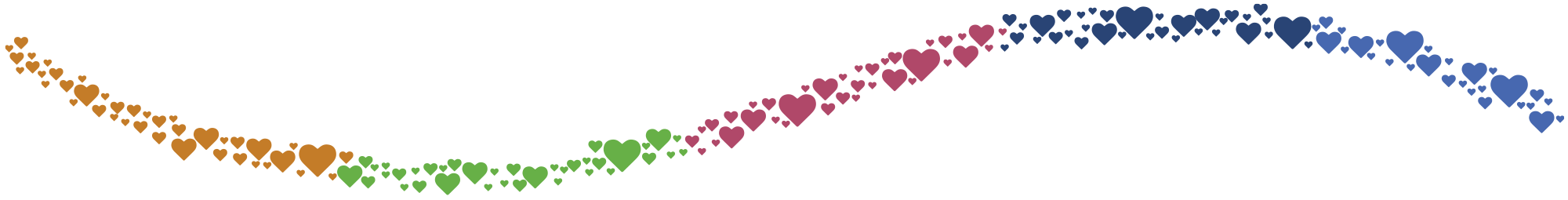 Jackson-Barstow House, Uphill | westonhospicecare.org.uk | Registered Charity No. 900328
[Speaker Notes: Jen]
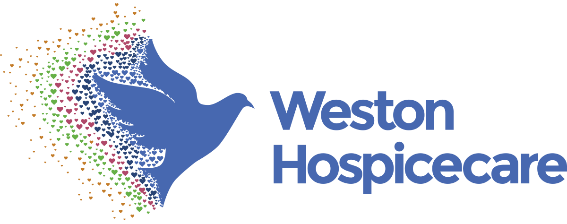 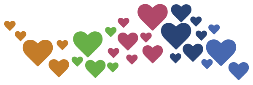 Using The Media As A Force For Change

Overview of the Live Stream – featuring Dan Hewitt, ITV News Political Correspondent
How the right use of media can bring about real change


Creative Use of Digital Technologies

Moving services online
Improving websites
Embracing New Technology
Enhancing existing services, reaching new communities & increasing revenue
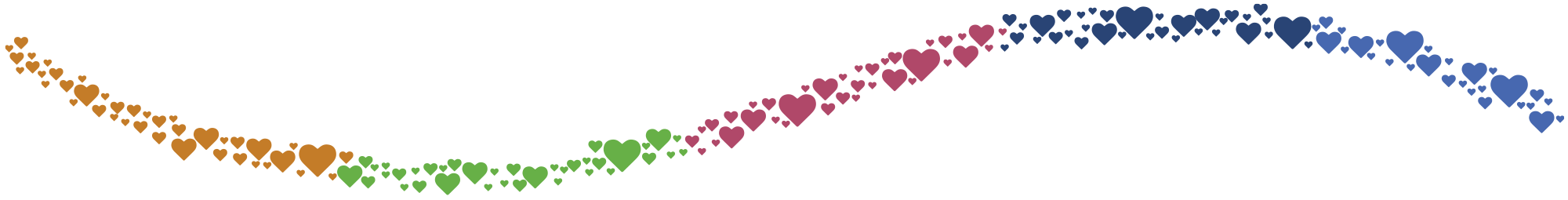 Jackson-Barstow House, Uphill | westonhospicecare.org.uk | Registered Charity No. 900328
[Speaker Notes: Mark]